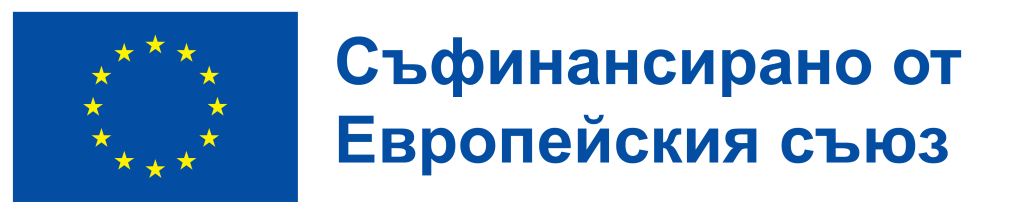 Регионален съвет за развитие на Южен централен регион
Концепция за интегрирани териториални инвестиции (КИТИ)№ BG16FFPR003-2.001-0053 „Национална концепция за създаване на основни пунктове за управление на реагирането при възникване на широкомащабно бедствие от сеизмичен характер “
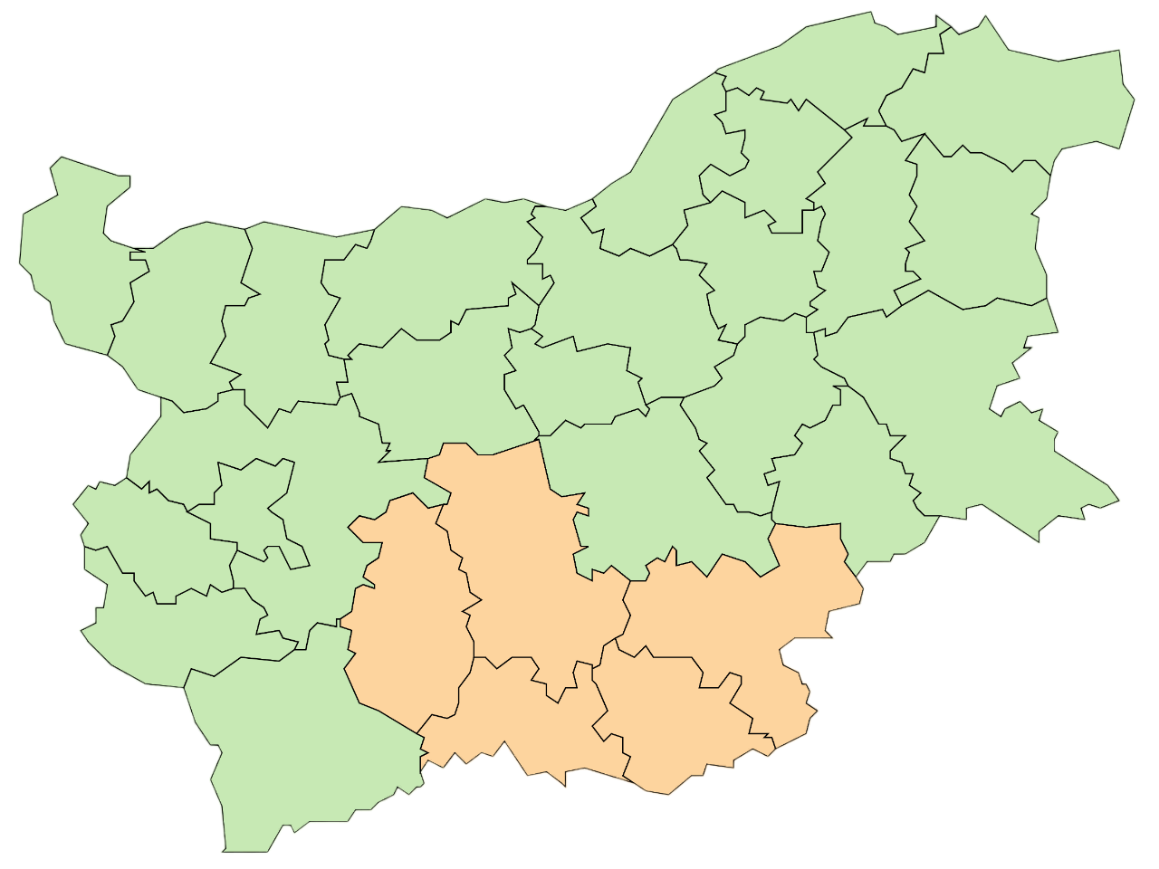 Общ размер на БФП:  90 133 213 лв.
Собствен принос: 1 802 858 лв.
Водещ партньор/Кандидат: Главна дирекция "Пожарна безопасност и защита на населението" към Министерство на вътрешните работи (ГДПБЗН-МВР)
Партньори:
НАЦИОНАЛНА АСОЦИАЦИЯ НА ДОБРОВОЛЦИТЕ В РЕПУБЛИКА БЪЛГАРИЯ
Община Дупница
Община Видин
Община Горна Оряховица
Община Смолян
Академия на МВР
Място на изпълнение:
Дупница, София, Пазарджик, Смолян, Варна, 
Шумен, Търговище, Русе, Разград, 
Горна Оряховица, Видин, Враца
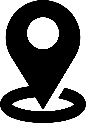 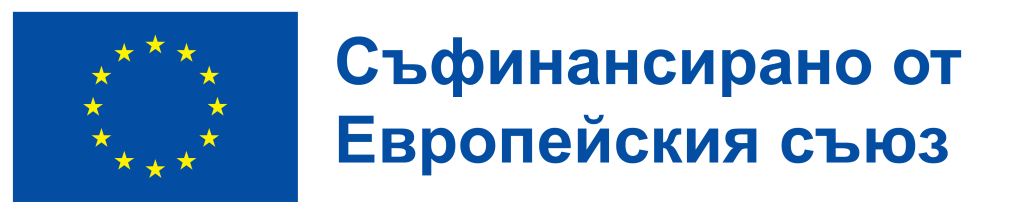 Инвестиции по Програма „Развитие на регионите“
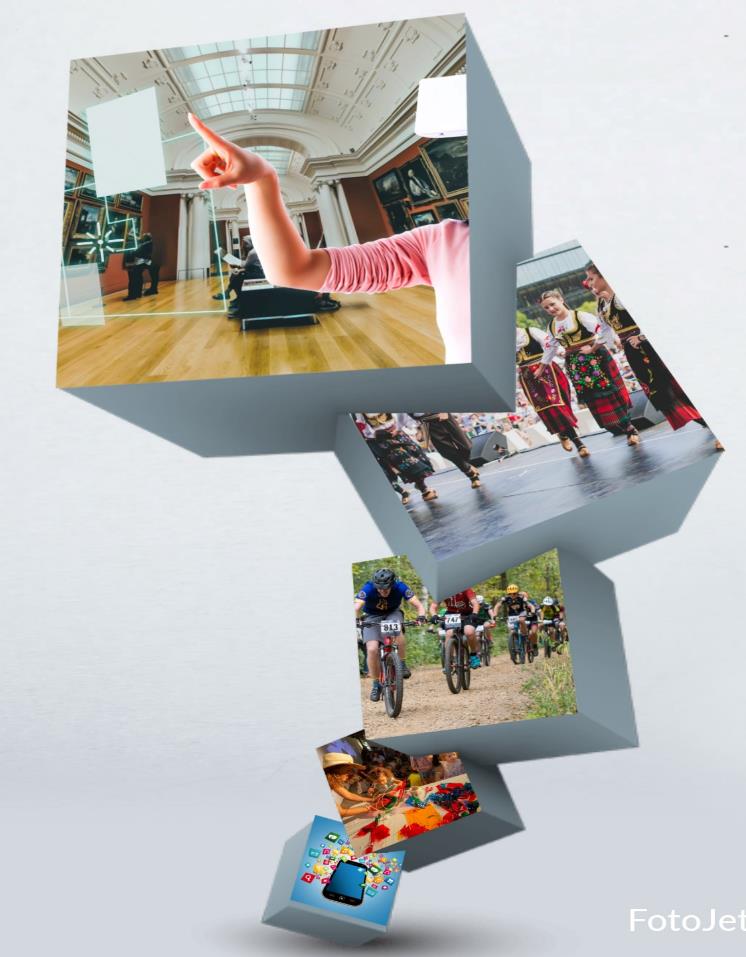 Дейност 1: Извършване на архитектурно заснемане, конструктивно обследване за сеизмична устойчивост и обследване ЕЕ характеристики на сградите, обхванати от проекта; 
Архитектурното заснемане представлява прецизно измерване на всички стени, чупки, отвори, височини и нива в помещенията на даден обект;
Извършване на конструктивно обследване на сградите;
Енергийно обследване, проверка на ЕЕ и изготвяне на оценка на сградите.
Обща стойност на инвестициите
991 820 лева
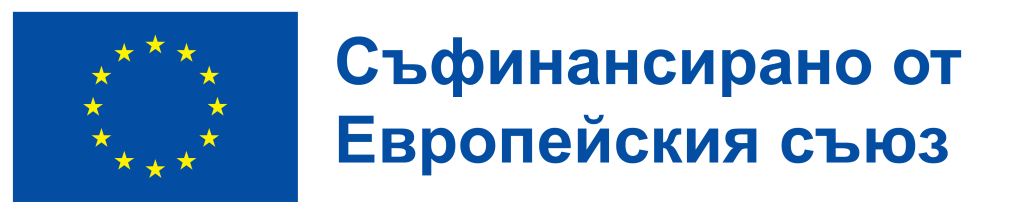 Инвестиции по Програма „Развитие на регионите“
За гореописаните дейност 1 ще са необходимите следните финансови средства по райони:
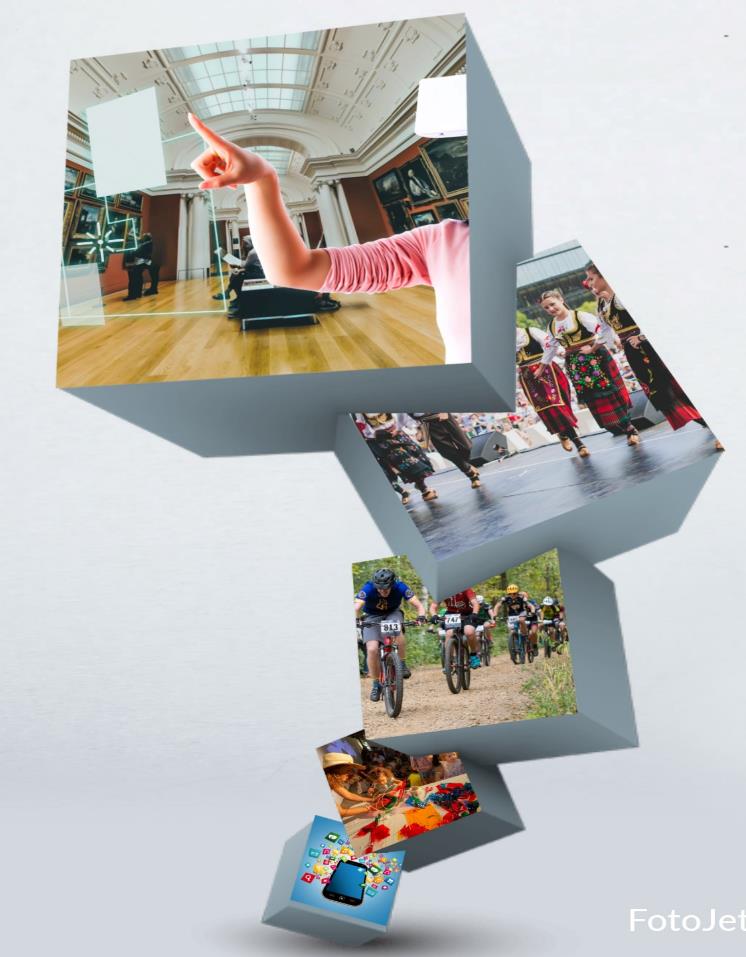 Югозападен регион:
В район Югозападен ще бъдат сеизмично укрепени и енергийно обновени следните сгради: 
Сграда на ГДПБЗН в гр. Дупница с РЗП 1690 кв. м., ул. Самоковско шосе № 6;
Сграда на ГДПБЗН в гр. София с РЗП 2191 кв. м., ул. Огнеборец № 1;
Сграда на Академия на МВР в гр. София с РЗП 6000 кв. м., ул. Пиротска № 171;
Обща стойност на инвестициите
276 668 лева
За ГДПБЗН – 108 668 лева 
За АМВР – 168 000 лева
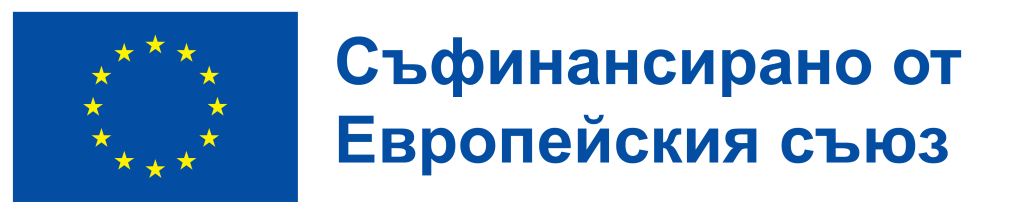 Инвестиции по Програма „Развитие на регионите“
За гореописаните дейност 1 ще са необходимите следните финансови средства по райони:
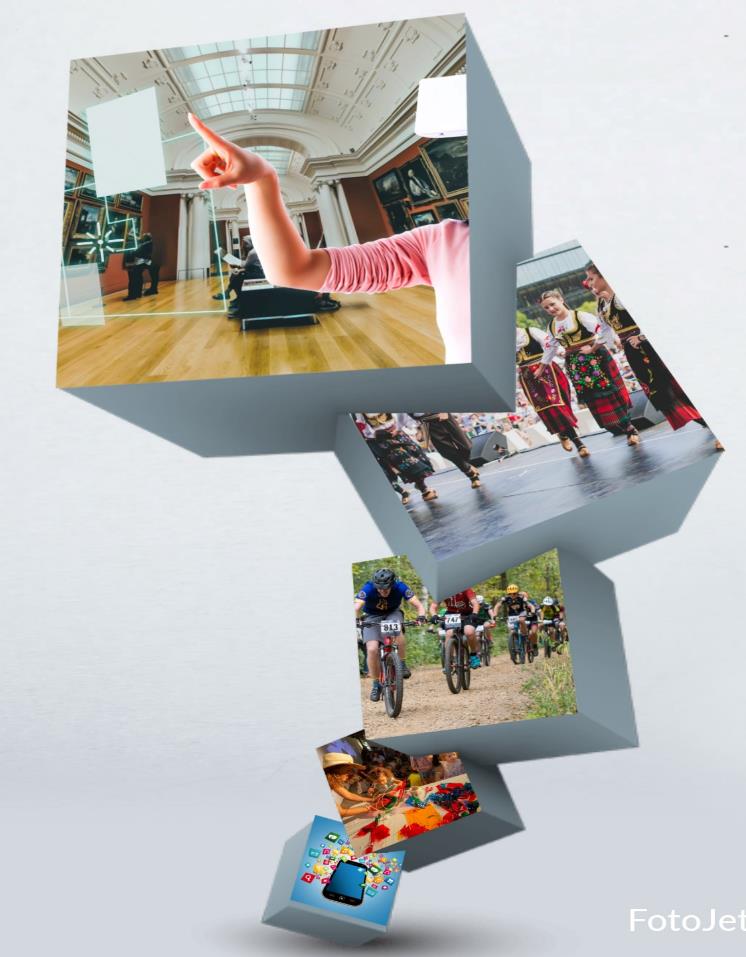 Южен централен регион:
В район Южен централен ще бъдат сеизмично укрепени и енергийно обновени следните сгради: 

Сграда на ГДПБЗН в гр. Пазарджик с РЗП 2024 кв. м., ул. К. Величков № 66;
Сграда на ГДПБЗН в гр. Смолян с РЗП 2614 кв. м., ул. Петър Берон № 7;
Обща стойност на инвестициите
129 864 лева
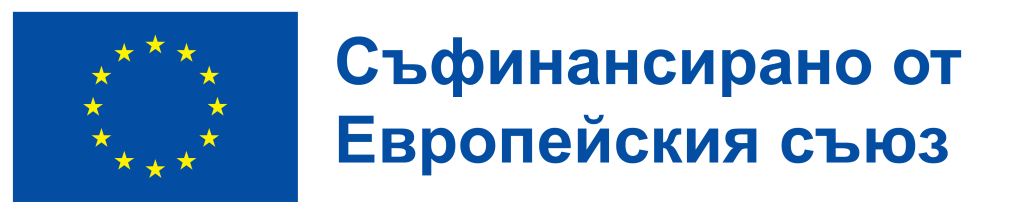 Инвестиции по Програма „Развитие на регионите“
За гореописаните дейност 1 ще са необходимите следните финансови средства по райони:
Североизточен регион:
В район Североизточен ще бъдат сеизмично укрепени и енергийно обновени следните сгради: 

Сграда на ГДПБЗН в гр. Варна с РЗП 2 992 кв. м., бул. Сливница № 159;
Сграда на ГДПБЗН в гр. Шумен с РЗП 322 кв. м., ул. Охрид № 15, бл. 1;
Сграда на ГДПБЗН в гр. Шумен с РЗП 2 208 кв. м., ул. Охрид № 15, бл. 2;
Сграда на ГДПБЗН в гр. Търговище с РЗП 1977 кв. м., ул. Н. Маринов № 3;
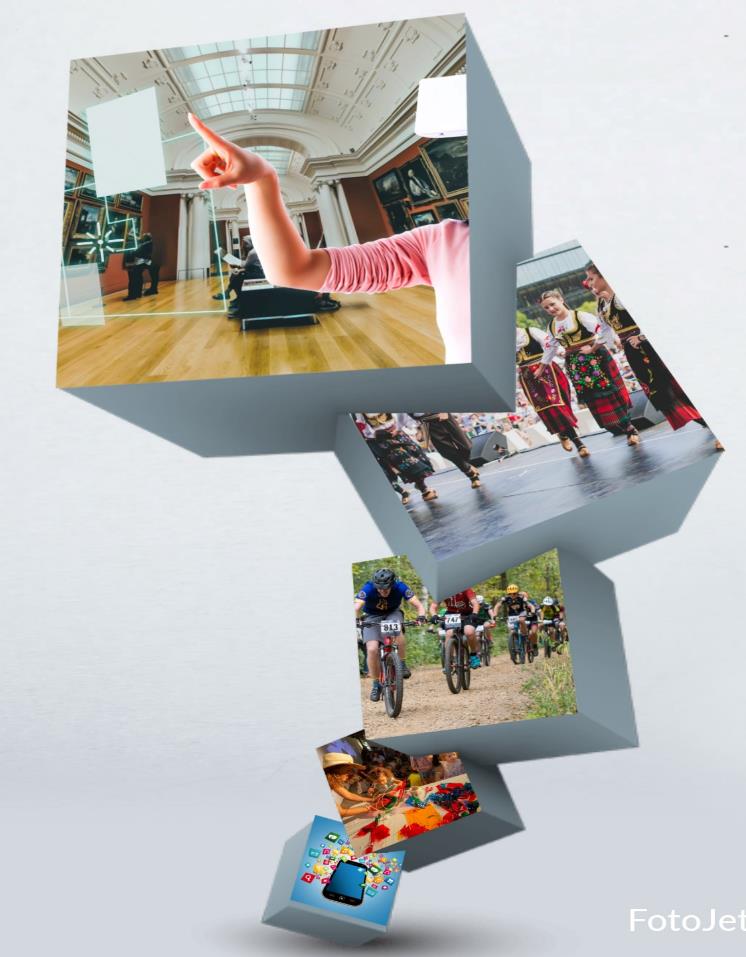 Обща стойност на инвестициите
209 972 лева
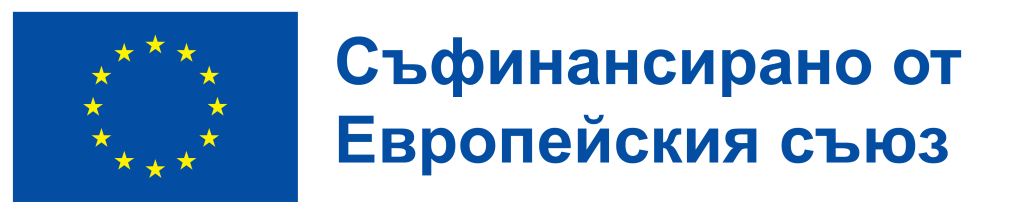 Инвестиции по Програма „Развитие на регионите“
За гореописаните дейност 1 ще са необходимите следните финансови средства по райони:
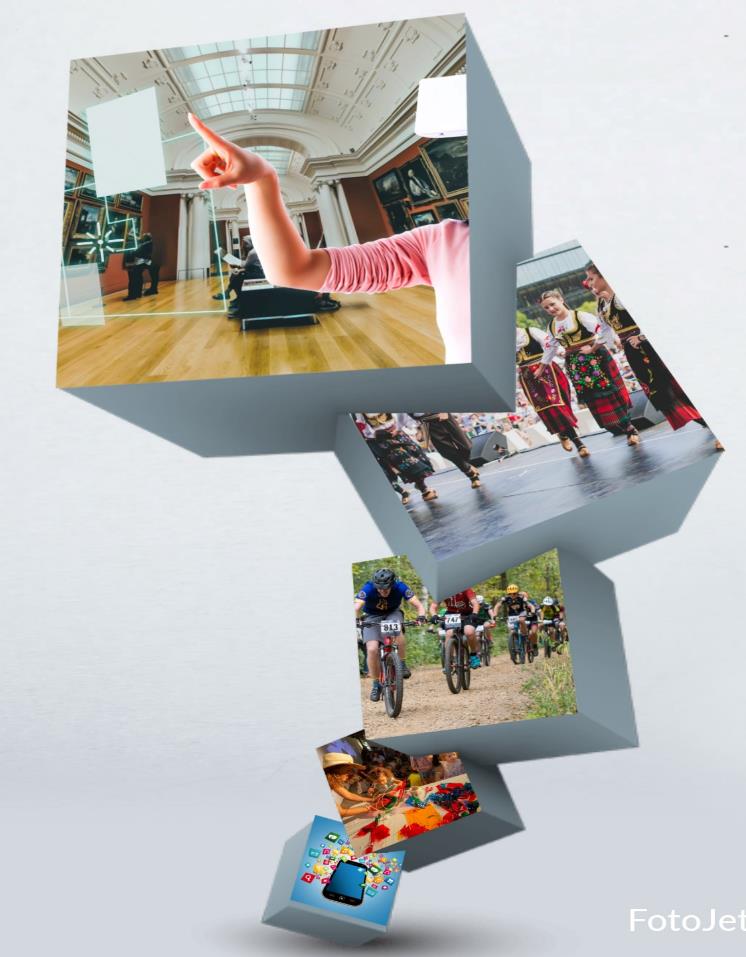 Северен централен регион:
В район Северен централен ще бъдат сеизмично укрепени и енергийно обновени следните сгради: 

Сграда на ГДПБЗН в гр. Русе с РЗП 2 370 кв. м., бул. България № 300;
Сграда на ГДПБЗН в гр. Разград с РЗП 2 039 кв. м., бул. Априлско въстание № 68е;
Сграда на ГДПБЗН в гр. Горна Оряховица с РЗП 4 346 кв. м., ул. Свети Княз Борис I, № 78А;
Обща стойност на инвестициите
273 452 лева
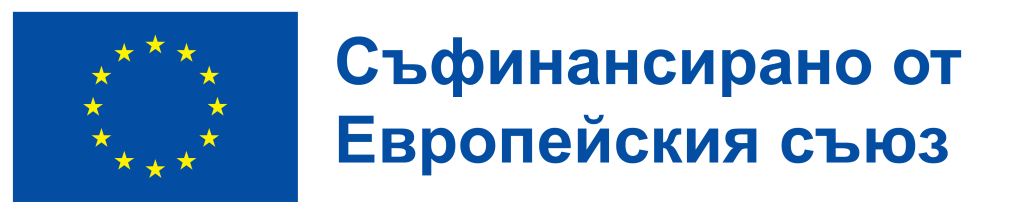 Инвестиции по Програма „Развитие на регионите“
За гореописаните дейност 1 ще са необходимите следните финансови средства по райони:
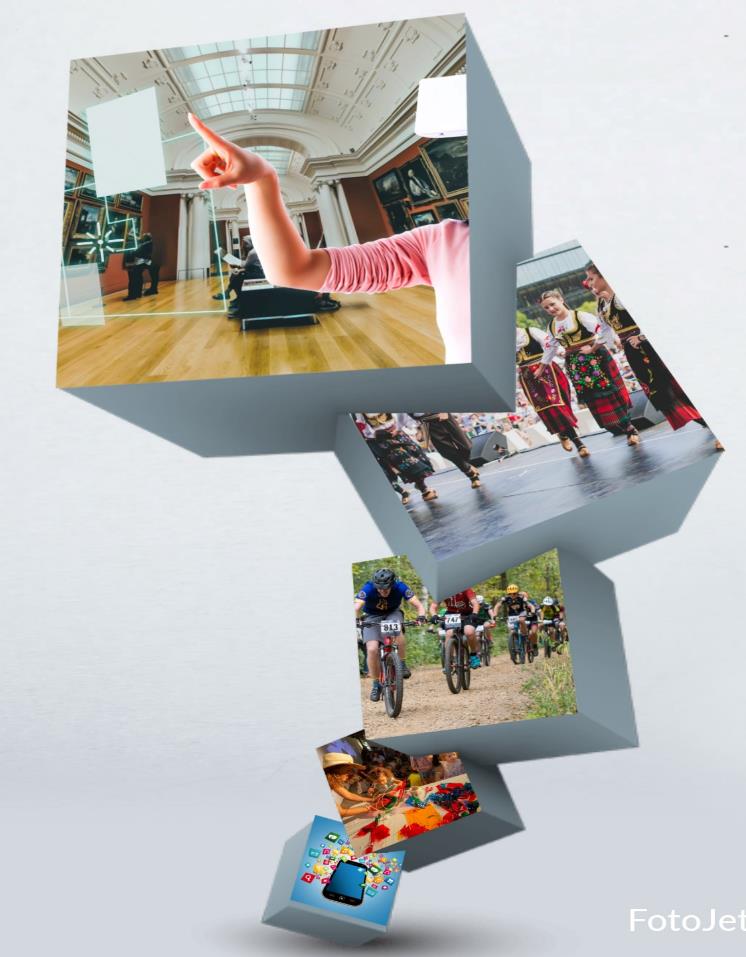 Северозападен регион:
В район Северозападен ще бъдат сеизмично укрепени и енергийно обновени следните сгради: 

Сграда на ГДПБЗН в гр. Видин с РЗП 1 173 кв. м., Южна промишлена зона, УПИ XXIV-5056;
Сграда на ГДПБЗН в гр. Враца с РЗП 2 465 кв. м., бул. 2-ри юни, № 58;
Обща стойност на инвестициите
101 864 лева
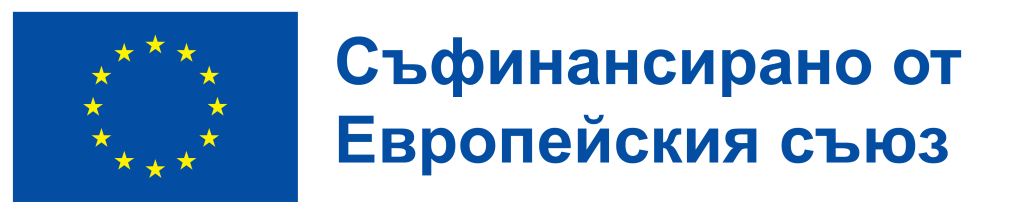 Инвестиции по Програма „Развитие на регионите“
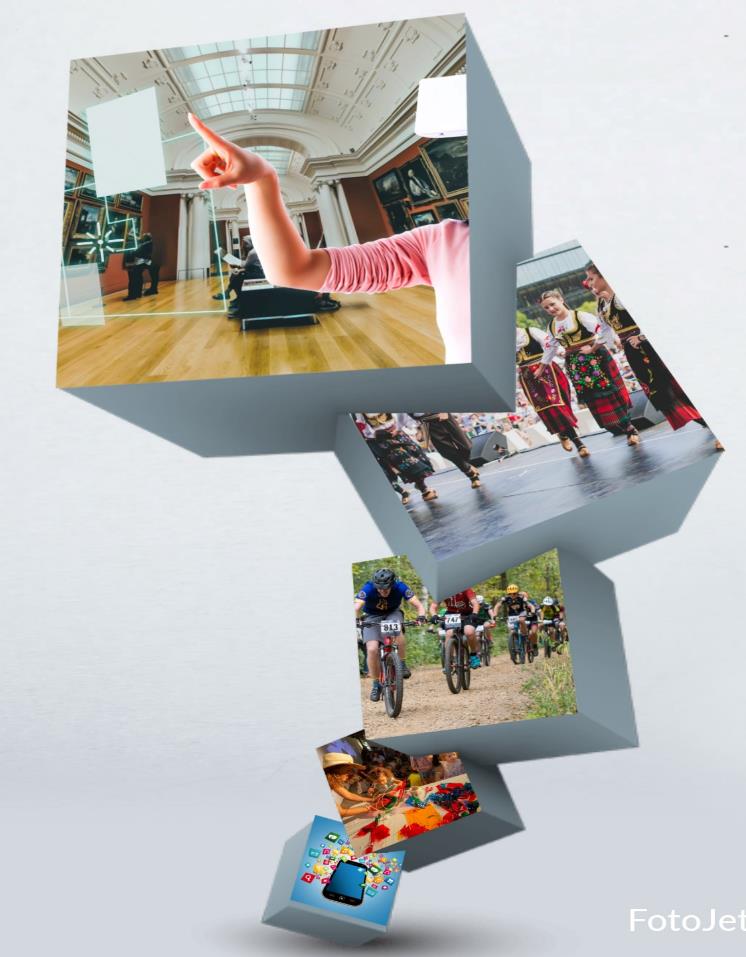 Дейност 2: Извършване на конструктивно и сеизмично укрепване и въвеждане на мерки за енергийна ефективност на сгради на ГДПБЗН-МВР и АМВР;
Инженеринг (Проектиране и изпълнение на СМР) за конструктивно укрепване и въвеждане на мерки за ЕЕ, в сградите, обект на инвестицията;
При въвеждане на мерките за ЕЕ ще се предвидят съвременни системи за отопление/охлаждане, както и използване на енергия от ВЕИ;
Облагородяване и обновяване на прилежащите към сградите площи, в т. ч. зелени такива;
Паспортизация и въвеждане в експлоатация.
Обща БФП стойност на инвестициите:
89 141 393 лева
Собствен принос: 1 802 858 лева
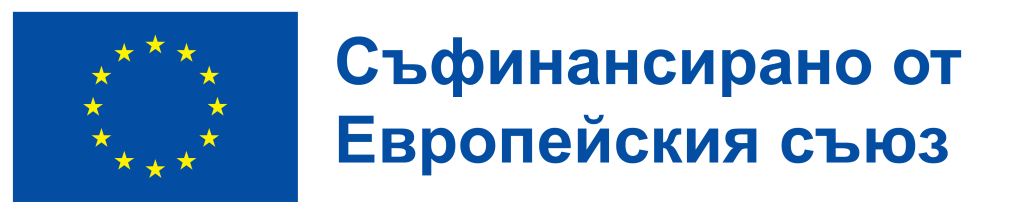 Инвестиции по Програма „Развитие на регионите“
За гореописаните дейност 2 ще са необходимите следните финансови средства по райони:
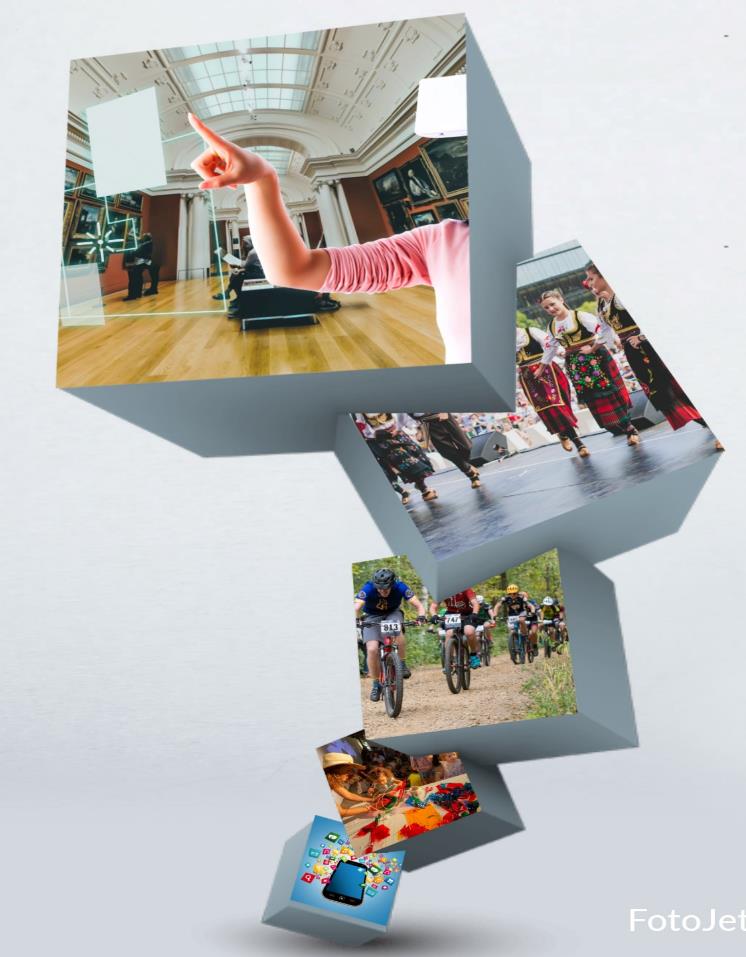 Югозападен регион:
В район Югозападен ще бъдат сеизмично укрепени и енергийно обновени следните сгради:
Сграда на ГДПБЗН в гр. Дупница с РЗП 1 690 кв. м.
Сграда на ГДПБЗН в гр. София с РЗП 2 191 кв. м.
Сграда на Академия на МВР в гр. София с РЗП 6 000 кв. м. с обща стойност на инвестицията за АМВР – 13 200 000 лева

Собствено финансиране 5% за въвеждане на мерки за ЕЕ:
За ГДПБЗН 200 454 лева
За АМВР - 309 900 лева
Обща стойност на инвестициите
21 738 200 лева
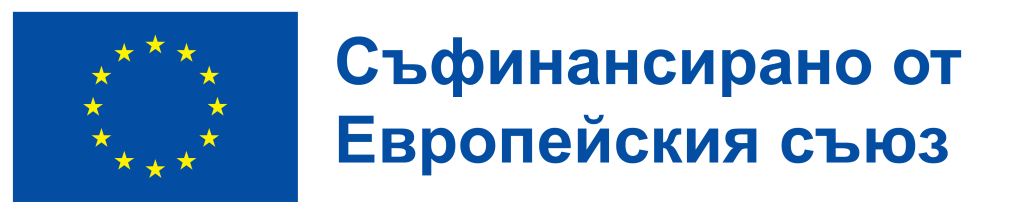 Инвестиции по Програма „Развитие на регионите“
За гореописаните дейност 2 ще са необходимите следните финансови средства по райони:
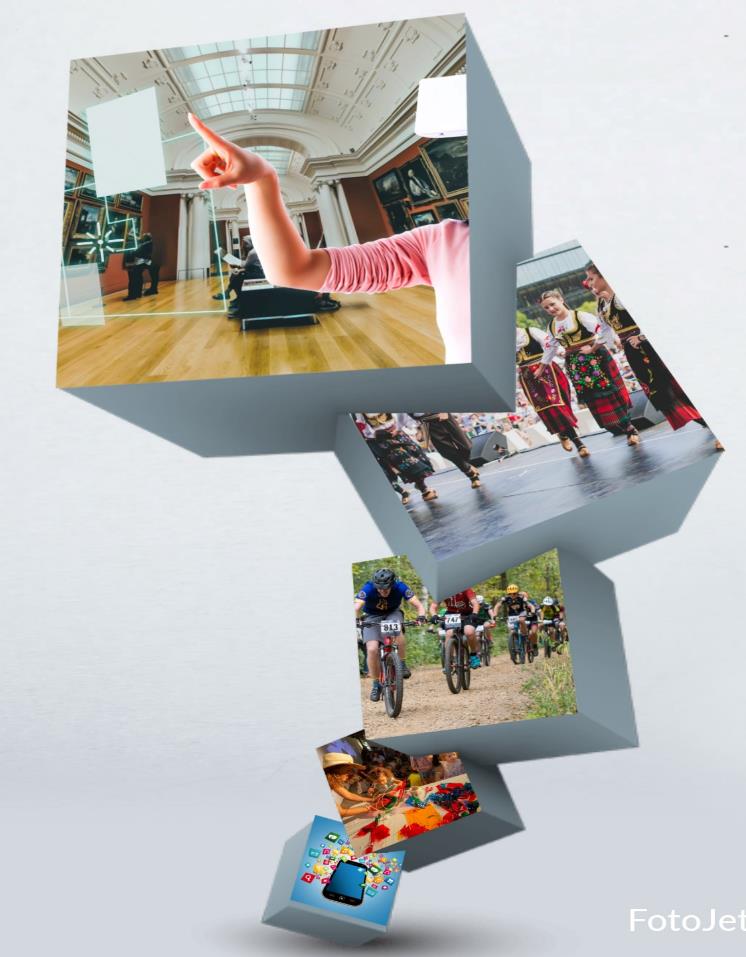 Южен централен регион:
В район Южен централен ще бъдат сеизмично укрепени и енергийно обновени следните сгради:

Сграда на ГДПБЗН в гр. Пазарджик с РЗП 2024 кв. м.
Сграда на ГДПБЗН в гр. Смолян с РЗП 2614 кв. м.
Собствено финансиране 5% за въвеждане на мерки за ЕЕ: 239 553 лева
Обща стойност на инвестициите
10 203 600 лева
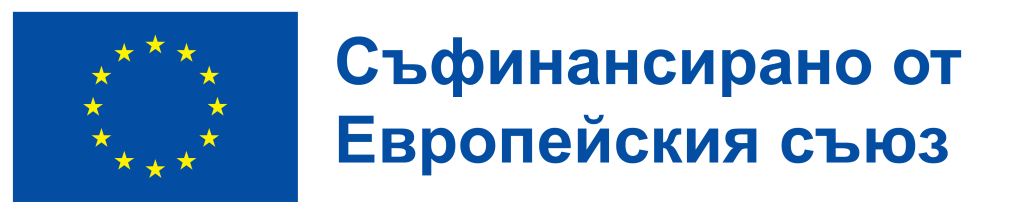 Инвестиции по Програма „Развитие на регионите“
За гореописаните дейност 2 ще са необходимите следните финансови средства по райони:
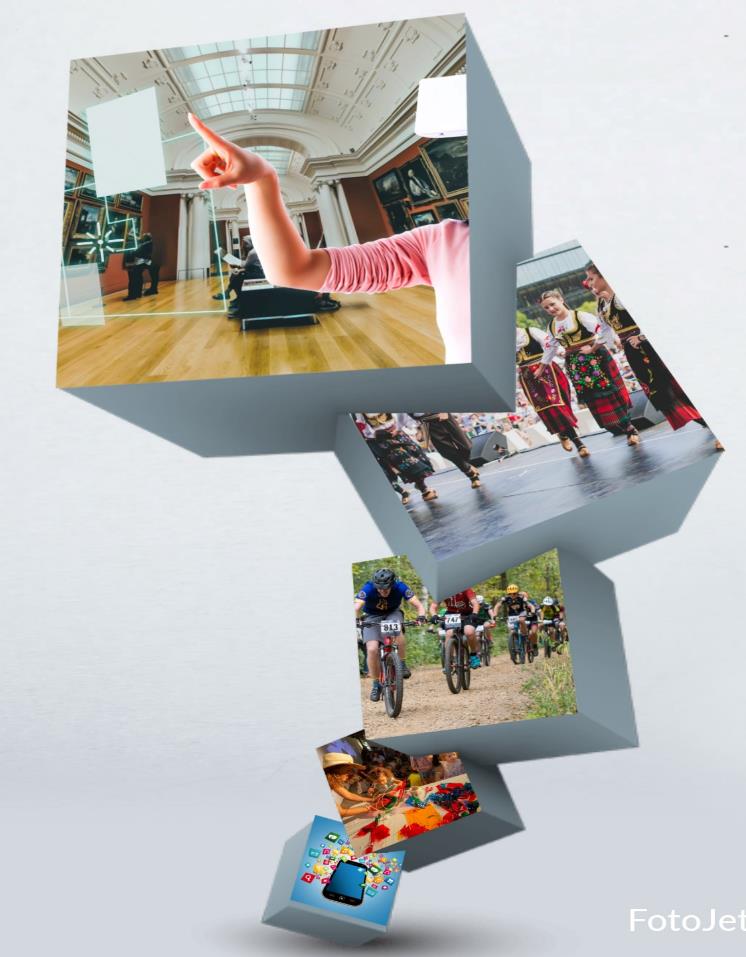 Североизточен регион:
В район Североизточен ще бъдат сеизмично укрепени и енергийно обновени следните сгради:
Сграда на ГДПБЗН в гр. Варна с РЗП 2 992 кв. м.
Сграда на ГДПБЗН в гр. Шумен с РЗП 322 кв. м.
Сграда на ГДПБЗН в гр. Шумен с РЗП 2 208 кв. м.
Сграда на ГДПБЗН в гр. Търговище с РЗП 1977 кв. м.

Собствено финансиране 5% за въвеждане на мерки за ЕЕ: 387 323 лева
Обща стойност на инвестициите
16 497 800 лева
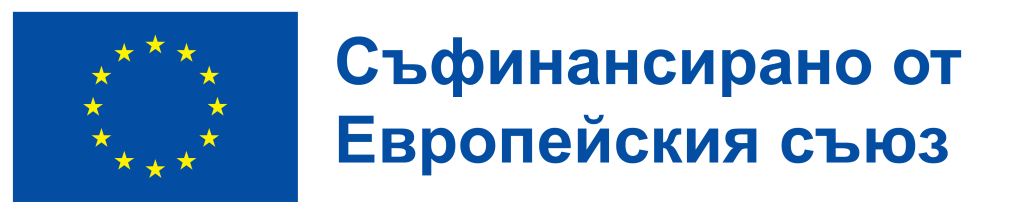 Инвестиции по Програма „Развитие на регионите“
За гореописаните дейност 2 ще са необходимите следните финансови средства по райони:
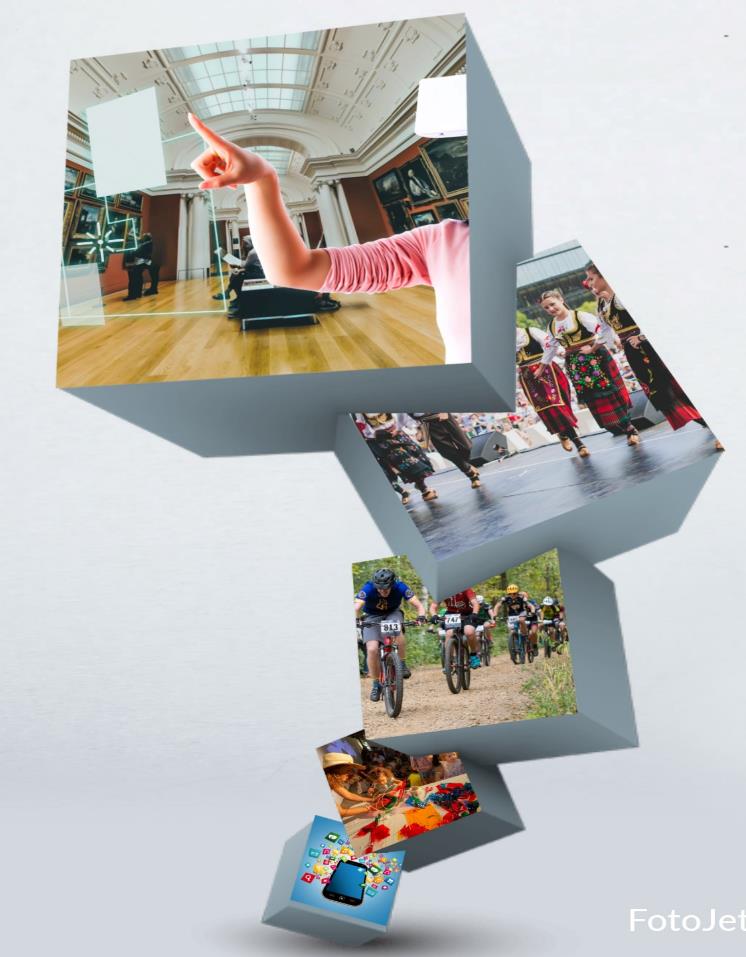 Северен централен регион:
В район Северен централен ще бъдат сеизмично укрепени и енергийно обновени следните сгради:
Сграда на ГДПБЗН в гр. Русе с РЗП 2 370 кв. м.
Сграда на ГДПБЗН в гр. Разград с РЗП 2 039 кв. м.
Сграда на ГДПБЗН в гр. Горна Оряховица с РЗП 4 346 кв. м.

Собствено финансиране 5% за въвеждане на мерки за ЕЕ: 477 725 лева
Обща стойност на инвестициите
34 699 800 лева
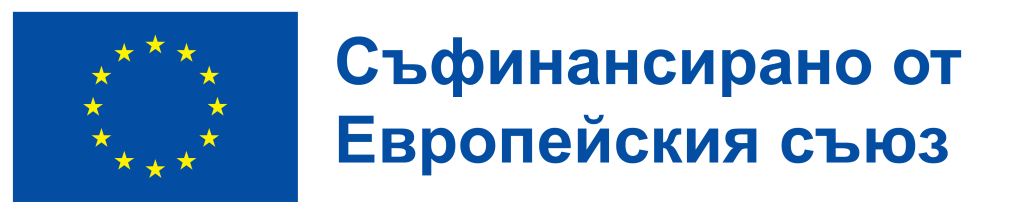 Инвестиции по Програма „Развитие на регионите“
За гореописаните дейност 2 ще са необходимите следните финансови средства по райони:
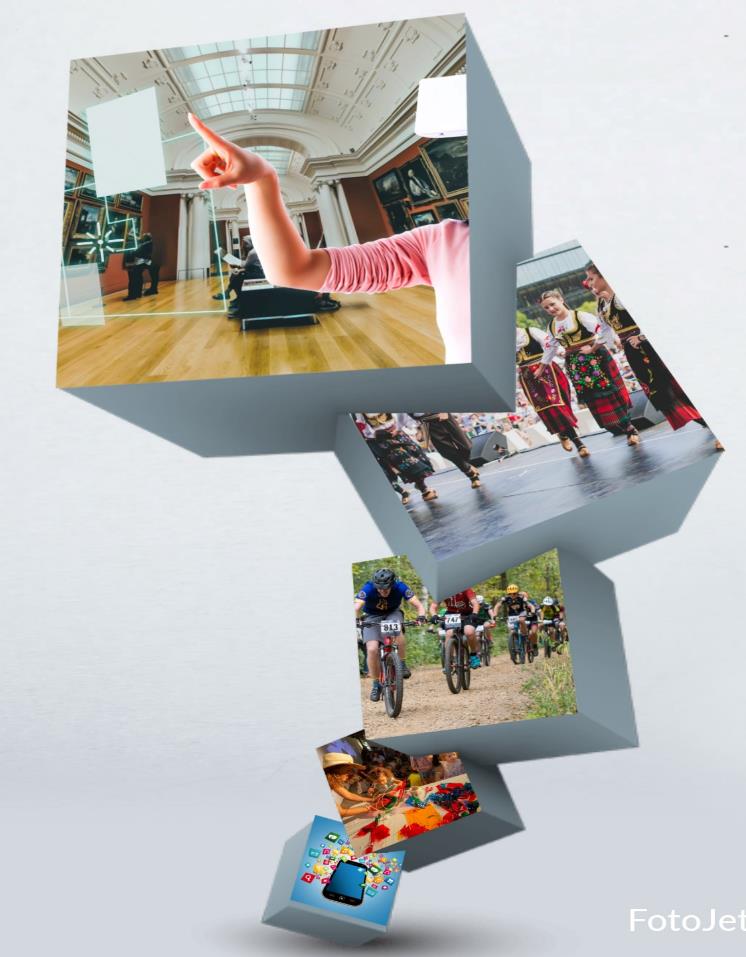 Северозападен регион:
В район Северозападен ще бъдат сеизмично укрепени и енергийно обновени следните сгради:
Сграда на ГДПБЗН в гр. Видин с РЗП 1 173 кв. м.
Сграда на ГДПБЗН в гр. Враца с РЗП 2 465 кв. м.

Собствено финансиране 5% за въвеждане на мерки за ЕЕ: 187 903 лева
Обща стойност на инвестициите
8 003 600 лева
Резюме на КИТИ

Концепцията за ИТИ "Национална концепция за създаване на основни звена за управление на реагирането при възникване на широкомащабно бедствие от сеизмичен характер" включва конструктивно и сеизмично укрепване на сгради и въвеждане на мерки за енергийна ефективност в сгради на МВР (части от единната спасителна система), характеризиращи се със специфични проблемни характеристики.

За да се гарантира възможността за функциониране на Единната спасителна система, в частта на ГДПБЗН, бяха определени сгради на териториален принцип, като при селекцията им, бе анализирано значението и разположението им (до бърза транспортна връзка, даваща възможност за бързо придвижване на сили и техника, до открити публични пространства, които могат да се използват за безопасна евакуация на засегнататото население, наличие на доброволно формирование).

Целта на концепцията е да укрепи устойчивостта на регионите в страната срещу широкомащабни бедствия, като се фокусира на конструктивно и сеизмично укрепване на сгради ползвани от службите за пожарна безопасност и защита на населението, и АМВР, и въвеждане на мерки за енергийна ефективност и производство на енергия от ВЕИ за собствени нужди. Чрез реализацията на последващото проектно предложение, ще се подобри сигурността и качеството на живот в региона и ще се подпомогне устойчивото развитие на регионите.
Резюме на КИТИ

С тяхното укрепване се гарантира, че в случай на възникване на извънредна ситуация ще бъдат осигурени безопасни основни пунктове, подпомагащи реагирането в региона, както и в съседни региони с техника и ресурси. В тези пунктове ще се съхраняват оборудване и провизии, които са необходими за осъществяването на евакуация и спасителни дейности, както от служителите на ГДПБЗН, така и от доброволни формирования. Реализирането на проекта, в съответствие с подхода за Интегрирани териториални инвестиции (ИТИ) е ключова стъпка към подобряване на сигурността, устойчивостта и независимостта на сградите, ползвани от части на Единната спасителна система, в случай на бедствия, както и към намаляване на въглеродния отпечатък на сградите. 

Предимствата на проекта:

Сеизмично укрепване на сгради: 
Проектът ще включва обследване и оценка на състоянието на сградите, за да се определи тяхната сеизмична устойчивост. След това ще се извършат конструктивни подобрения и укрепвания, които да гарантират, че сградите ще са по-устойчиви към земетресения и други природни бедствия.Това подобрява сигурността на екипите, които се намират в тези сгради, и може да спаси човешки животи в случай на бедствие;
Резюме на КИТИ


2. Енергийна ефективност и устойчивост: Въвеждането на мерки за енергийна ефективност в сградите намалява техния въглероден отпечатък и намалява потреблението на енергия. Това не само намалява разходите за енергия, но и допринася за постигане на целите за опазване на околната среда и смекчаване на изменението на климата. Проектът ще включва инсталиране на високоефективни изолационни материали, подмяна на стари прозорци и врати с енергоспестяващи алтернативи, интегриране на съвременни системи за отопление и охлаждане, както и използване на възобновяеми енергийни източници, създаване на зелени площи;


3. Инфраструктурна устойчивост: Укрепването на сградите и интегрирането на мерки за енергийна ефективност води до по-устойчива инфраструктура, която може да устои на бедствия и неблагоприятни климатични условия и води до по-малки рискове и загуби при бедствия.


4. Подобрен капацитет за реагиране на частите от ЕСС и доброволните формирования, при възникване на бедствие.